जादुई फ्लॉवर पॉट बनवणे.
साहित्य
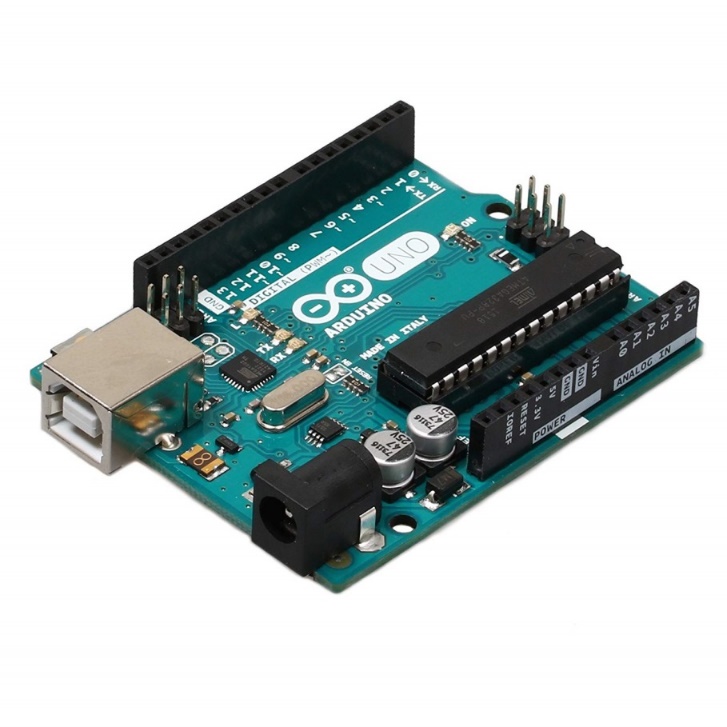 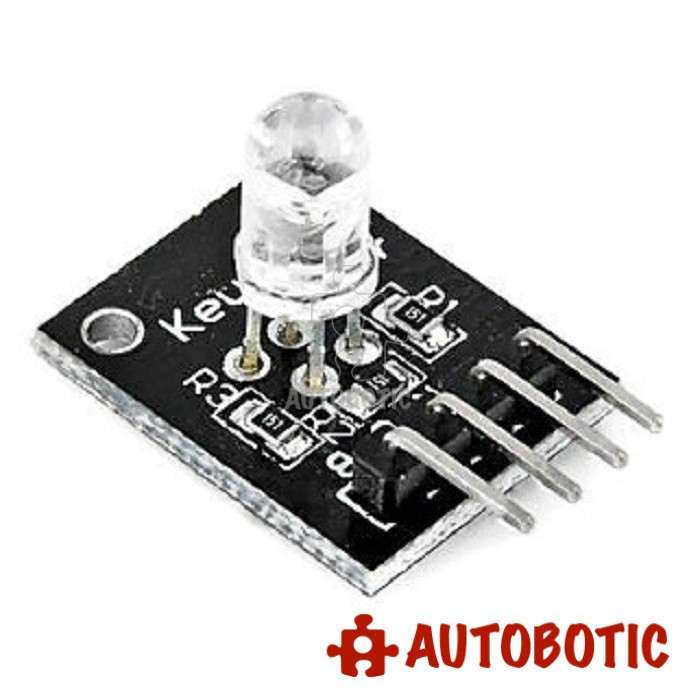 RGB LED Module
ARDUINO UNO
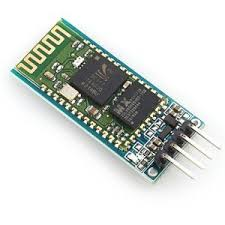 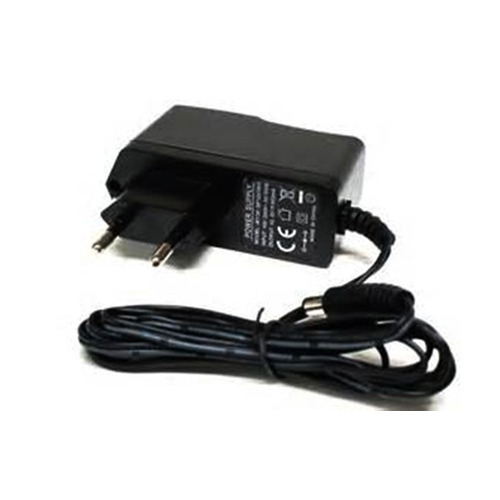 Bluetooth Module
9V 1A Adapter
साहित्य
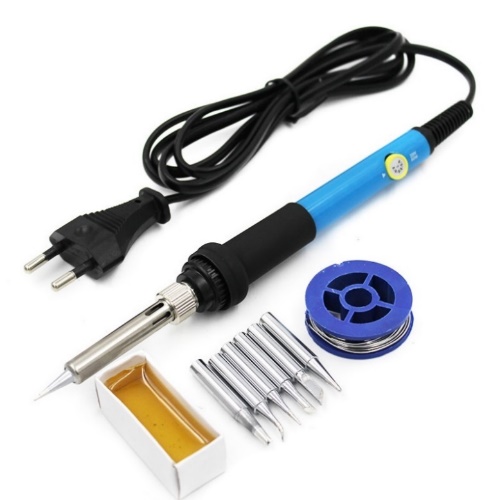 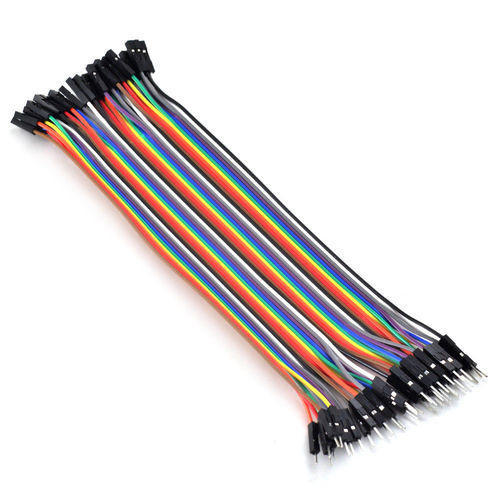 सोल्डरिंग गन आणि मेटल
Jumper Wires
सर्कीट डायग्राम
Arduino Uno
3      5       6        GND         5V    Tx     Rx
RGB LED
Bluetooth Module
HC-05
Tx      Rx       Vcc  GND
GND  Blue     Green  RED
Arduino Uno
कनेक्शन
Arduino च्या 5V ला ब्लुटुथ मोड्युलचे Vcc जोडावे.
  Arduino च्या Tx ला ब्लुटुथ मोड्युलचे Rx जोडावे.
  Arduino च्या Rx ला ब्लुटुथ मोड्युलचे Tx जोडावे.
  Arduino च्या GND ला ब्लुटुथ मोड्युलचे आणि RGB LED Module चे   GND जोडवे.
  Arduino च्या pin 6 ला RGB LED Moduleची निळी वायर जोडवी.
  Arduino च्या pin 5 ला RGB LED Moduleची हिरवी वायर जोडवी.
  Arduino च्या pin 3 ला RGB LED Moduleची लाल वायर जोडवी.
कनेक्शन
कॉस्टिंग
धन्यवाद